ECONOMIC EFFICIENCY COMPARISONBETWEEN ORGANIC AND INORGANIC TOMATO FARMERS IN SOUTH-WESTNIGERIA Familusi, L. C.1, Edriss A.1, Phiri, M. A. R.1, Kazembe, J.1, Onoja, A. O.21. Lilongwe University of Agriculture and Natural Resource, Bunda College Campus, P. O. Box 219, Lilongwe, Malawi2. University of Port Harcourt, East-West Road Choba, PMB 5323, Port Harcourt, NigeriaE-mail: linda.familusi@uniport.edu.ng
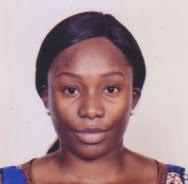 Abstract
Agricultural production can be organic or inorganic. Organic farming is not as developed as the inorganic counterpart in the country. Inorganic farming involves using agrochemicals and inorganic materials for food production while organic farming involves using organic, natural and readily available materials. The production of food inorganically is usually associated with high cost of production and high capital requirements and thus affects farmers income negatively. However, organic farming is associated with low production cost, improved productivity and improves farmers income. Therefore, this study determined the efficiency level for organic and inorganic tomato farmers. The study also compared the economic efficiencies of producing organic tomato versus inorganic tomato.  Furthermore, the factors influencing the economic efficiency for organic farmers was determined. Results showed that the Technical efficiencies of organic and inorganic tomato farming was 86% and 84% respectively. The allocative efficiencies of organic and inorganic tomato farming was 78% and 72% respectively while the Economic  efficiencies of organic and inorganic tomato farming was 67% and 59% respectively. Years of schooling and organic farming experience positively influenced the economic efficiency level for organic tomato farmers. Therefore, the study concluded that organic farmers were more efficient in production than the inorganic farmers. Therefore, farmers were encouraged  to grow their agricultural produce the organic way if they desire to improve their economic wellbeing.
Keywords: Economic efficiency, Organic agriculture, Tomato farming
Table 1: Efficiency levels for organic and inorganic farmers
Introduction 
Agriculture remains a major sector of the Nigerian economy and serves as a major source of livelihood for households (FAO, 2019)
Food are mostly produced by organic or inorganic methods
Organic farming entails using indigenous knowledge, local and available resource, low and inexpensive input for agricultural production 
Organic farming also improves farmers’ income from sales of organic products given its high premium price
While inorganic farming involves the use of agrochemicals and inorganic fertilizers for food production (Kutama et al., 2013).
Inorganic methods has economic implications as it is usually associated with high cost of input, low productivity, and  low income for farmers  (FAO, 2019)
However, organic agriculture has the ability to improve farmers’ productivity and economic wellbeing (Gama & Millinga, 2019)
Source: Field survey, 2021
Table 2: Factors affecting Economic Efficiency for organic tomato farmers
Objectives
The aim of this study is to determine the best farming method with respect to the efficiencies derived from the production of tomato. 
Specifically, the study:
Determined the efficiency levels for organic and inorganic tomato farming
Compared the economic efficiencies for organic and inorganic tomato farmers
Determined the factors influencing the economic efficiency for organic tomato production
Source: Field survey, 2021
Conclusion
Organic tomato farmers are more technically, allocative, economically efficient 
Therefore, organic farming provides farmers with better economic security
Farmers are encouraged to practice organic farming  for improved economic wellbeing
References
FAO. (2019). Nigeria at a glance. FAO. Retrieved Novemeber 20, 2019, from http://www.fao.org/nigeria/fao-in-nigeria/nigeria-at-a-glance/en/
Gama, J., & Millinga, M. L. (2019). Latest developments in organic agriculture in Africa. In H. W. (eds.), FiBL & IFOAM - Organics international. The world of organic agriculture. Statistics & emerging trends 2019 (pp. 174-178). Frick and Bonn: Research Institute of Organic Agriculture (FiBL) and IFOAM - Organics International. Retrieved from http://www.organic-world.net/yearbook/yearbook-2019.htm
Mburu, S., Ackello-Ogutu, C., & Mulwa, R. (2014). Analysis of Economic Efficiency and Farm Size: A Case Study of Wheat Farmers in Nakuru District, Kenya. Hindawi Publishing Corporation Economics Research International, 1-10. Retrieved Novemebr 11, 2019, from http://dx.doi.org/10.1155/2014/802706
Thabethe, L., Mungatana, E., & Labuschagne, M. (2014). Estimation of Technical, Economic and Allocative Efficiencies in Sugarcane Production in South Africa: A Case of Mpumalanga Growers. Journal of Economics and Sustainable Development, 5(16), 86-95
Results and discussion
Technical efficiencies of organic and inorganic tomato farming was 86% and 84% respectively as shown in Table 1 
Allocative efficiencies of organic and inorganic tomato farming was 78% and 72% respectively as shown in Table 1
Economic  efficiencies of organic and inorganic tomato farming was 67% and 59% as shown in Table 1
Years of schooling and experience positively influenced the economic efficiency level as shown in Table 2
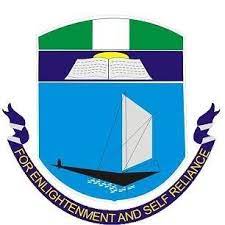 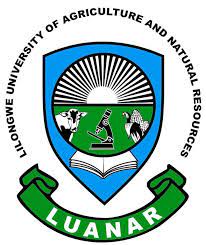 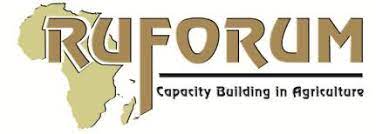